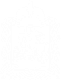 МИНИСТЕРСТВО ОБРАЗОВАНИЯ МОСКОВСКОЙ ОБЛАСТИ
Прием в 1 класс - 2025.
Новое в законодательстве
Особенности	приема	в	1	класс	в	образовательном
комплексе	
Образовательный комплекс
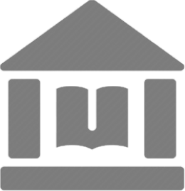 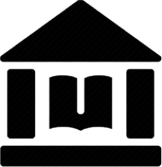 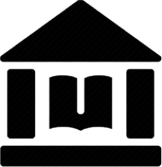 В 1 класс
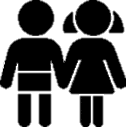 Здание дошкольного отделения
Здание школы
Порядок изменения уровня образования обучающихся образовательного комплекса
с дошкольного на начальное не урегулирован законодательством РФ
Минобр направляет шаблон типового порядка. Школы закрепляют локальным актом. Информирование родителей о работе сервиса
Сроки: 17 февраля – 30 марта
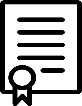 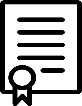 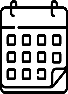 Способы подачи заявления
в электронной форме	посредством	РПГУ (у заявителя должна
быть подтвержденная учетная запись на портале Госуслуг)
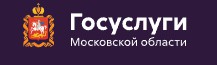 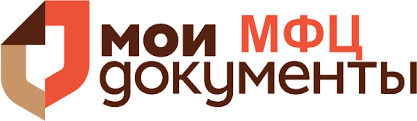 в электронной форме в отделении МФЦ
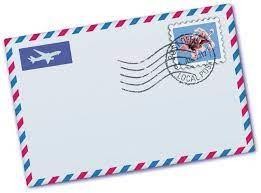 через	операторов
почтовой	связи	заказным	письмом	с
уведомлением о вручении

лично в общеобразовательной организации
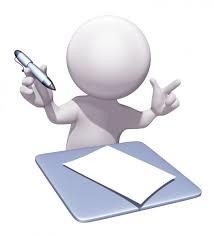 Родитель
2. Заполнить форму «Сервиса о переводе дошкольника в 1 класс»
1. Зайти на портал услуг МО
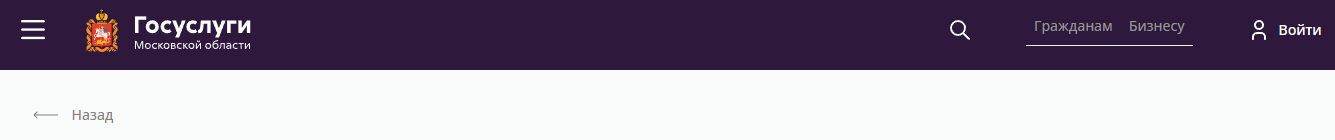 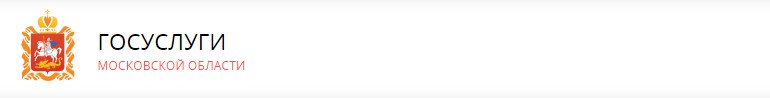 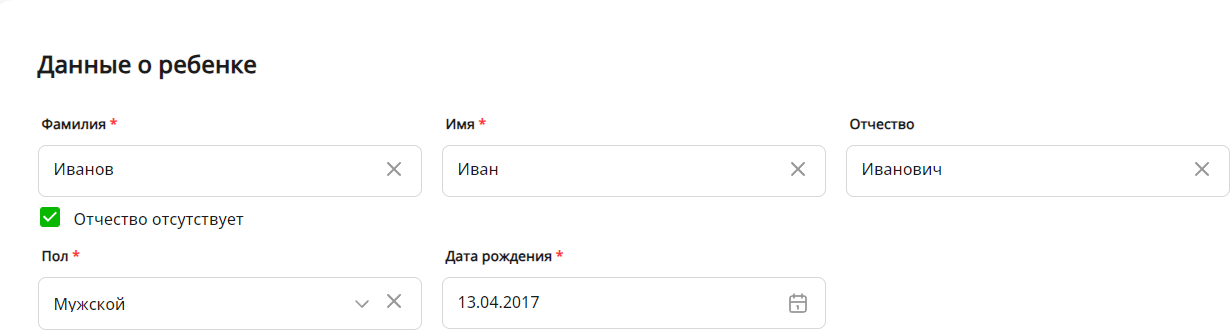 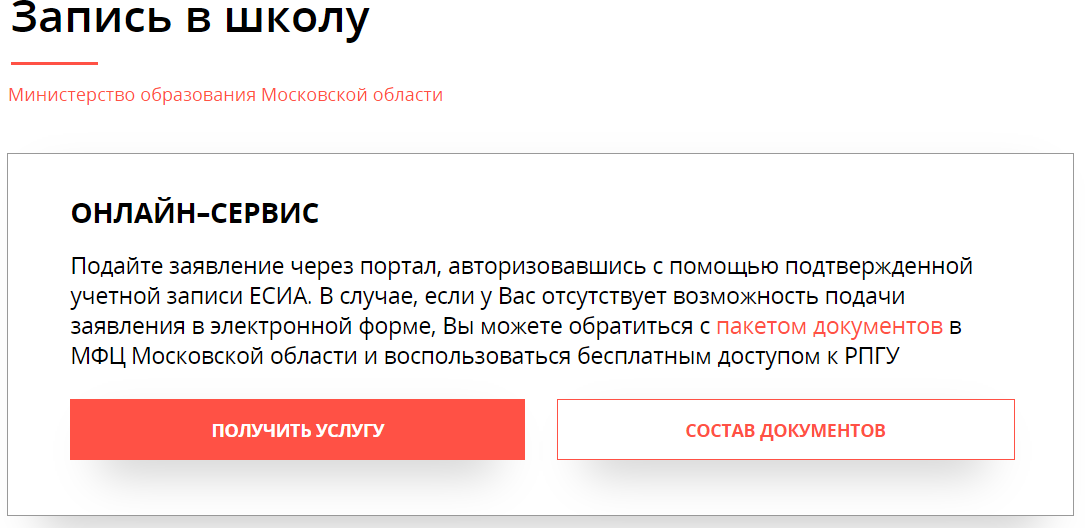 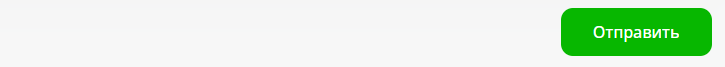 * 17 февраля откроется форма заявлений на РПГУ
(родитель подает самостоятельно)
Алгоритм приёма документов для зачисления в ОО ( ФГИС «Моя школа»)
Гражданство РФ Да	Нет
1
1
ОБУЧАЮЩИЙСЯ
Документ удостоверяющий личность
гражданина иностранного государства
паспорт
свидетельство о рождении
с переводом, заверенным нотариусом!
ОБУЧАЮЩИЙСЯ
Документ удостоверяющий личность
гражданина Российской Федерации:
паспорт
свидетельство о рождении (печать о гражданстве в св. о рождении!)
ЗАКОННЫЙ ПРЕДСТАВИТЕЛЬ
2
ЗАКОННЫЙ ПРЕДСТАВИТЕЛЬ
2    родитель, опекун             
Паспорт РФ стр. 2-3, стр. 5-7 (регистрация), стр. 16-17 (Дети)
(РОДИТЕЛЬ, ОПЕКУН)
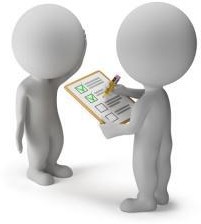 Документ удостоверяющий личность
гражданина иностранного государства:
паспорт
с переводом, заверенным нотариусом!
ДОКУМЕНТЫ,
ПОДТВЕРЖДАЮЩИЕ РОДСТВО
3
3
ДОКУМЕНТЫ,
ПОДТВЕРЖДАЮЩИЕ РОДСТВО
св-во о браке, разводе, смене ФИО,
оформленное опекунство
с переводом, заверенным нотариусом!
св-во о браке, разводе, смене ФИО,
оформленное опекунство
ДОКУМЕНТЫ, ПОДТВЕРЖДАЮЩИЕ ПРАВО НА ПРЕБЫВАНИЕ В РФ
Личное дело
Уведомление о прибытии (все страницы с	4
Миграционная карта
Вид на жительство и (или)

указанием срока пребывания и печатью),
Разрешение на временное проживание
(РВП)
4
ДОКУМЕНТЫ о
«ПРОПИСКЕ» / «РЕГИСТРАЦИИ»
Форма №3
и (или)
Форма №8
Зачисление
Прием заявлений
(дети в возрасте от 6 лет 6 мес. до 8 лет)
Порядок приема на обучение в 1 класс
Приказ Минпросвещения России от 02.09.2020 № 458
«Об утверждении порядка
приема на обучение
по образовательным программам начального общего, основного общего и среднего общего образования»
II этап
с 06.07.2025
по 05.09.2025
I этап
с 01.04.2025
по 30.06.2025
дети с внеочередным, 	первоочередным и 	преимущественным правом 	зачисления в образовательную 	организацию*
дети, проживающие
на закрепленной территории
дети, не проживающие 	на закрепленной 	территории
* военнослдети военнослужащихужащих;)» (Федеральный закон от 27.05.1998 № 76-ФЗ «О статусе
дети сотрудников полиции (Федеральный закон от 07.02.2011 № 3-ФЗ «О полиции»);
дети  сотрудников  некоторых  органов  исполнительной  власти  (Федеральный закон от 30.12.2012 № 283-ФЗ «О социальных гарантиях сотрудникам некоторых федеральных органов исполнительной власти и внесении изменений в отдельных законодательные акты РФ»);
полнородные и неполнородные брат и (или) сестра, которые обучаются в данной общеобразовательной организации (Федеральный закон от 02.07.2021 №310-ФЗ «О внесении  изменений  в  ст.54  Семейного  кодекса  РФ  и  ст.36  и  ст.67  ФЗ  «Об образовании в РФ»
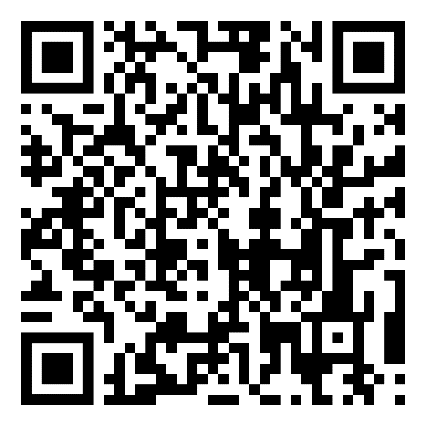 Что	нового	при	приеме	иностранных граждан
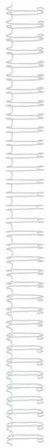 Условия приема:
предъявление документов, подтверждающих
законность нахождения гражданина на территории РФ
успешное прохождение тестирования на знание русского языка*
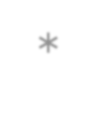 Федеральный Закон
от 28 декабря 2024 г. № 544-ФЗ
«О внесении изменений
в статьи 67 и 78 Федерального Закона
«Об образовании в Российской Федерации»
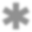 * Порядок	проведения	тестирования	устанавливается	федеральным
органом   исполнительной   власти,   осуществляющим   функции   по выработке  и  реализации  государственной  политики  и  нормативно- правовому регулированию в сфере общего образования.
ч. 2.1., ч. 2.2. ст. 78
Методическое  обеспечение  проведения  тестирования,  организация разработки диагностических материалов для его проведения, критериев оценивания знания русского языка, а также определение минимального количества  баллов,  подтверждающего  успешное  прохождение  такого тестирования,  осуществляется  федеральным  органом  исполнительной власти,  осуществляющим  функции  по  контролю  и  надзору  в  сфере образования.